Meslek
            Tanıtım 
                      Günlerimiz
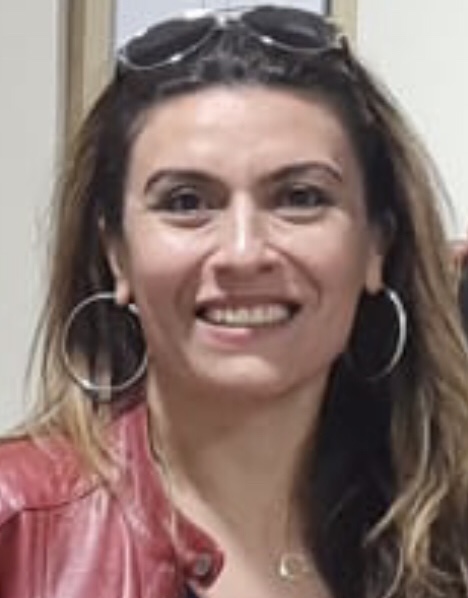 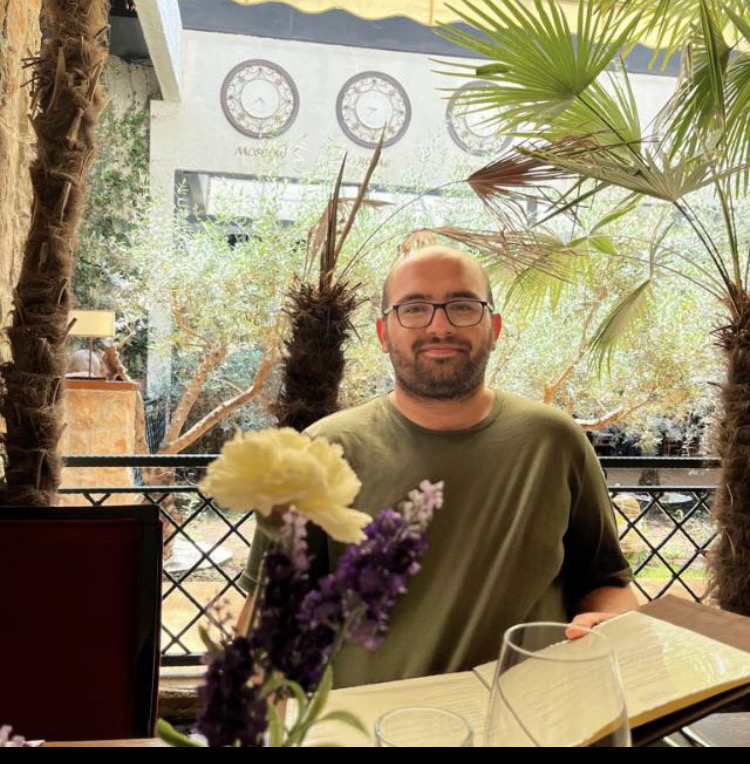 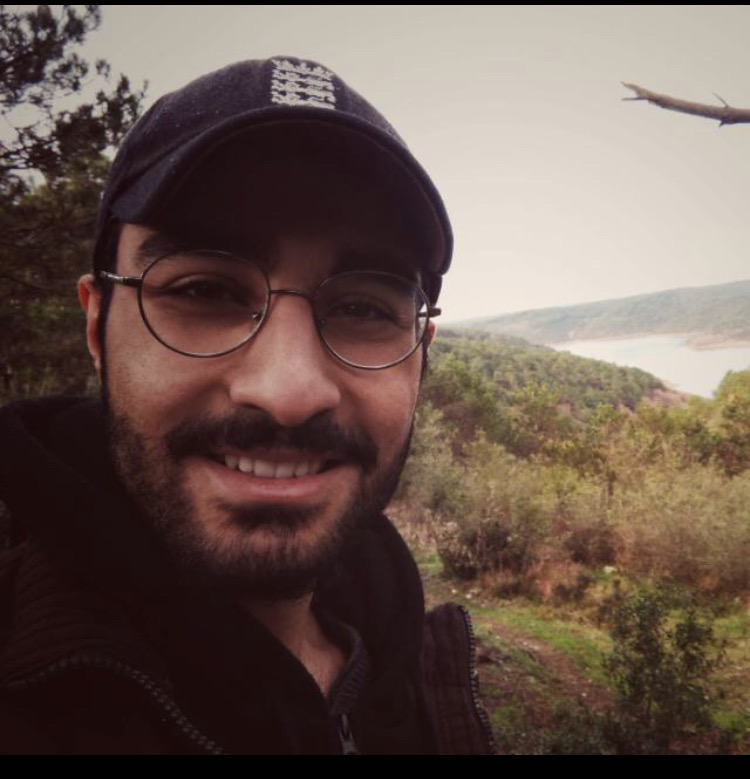 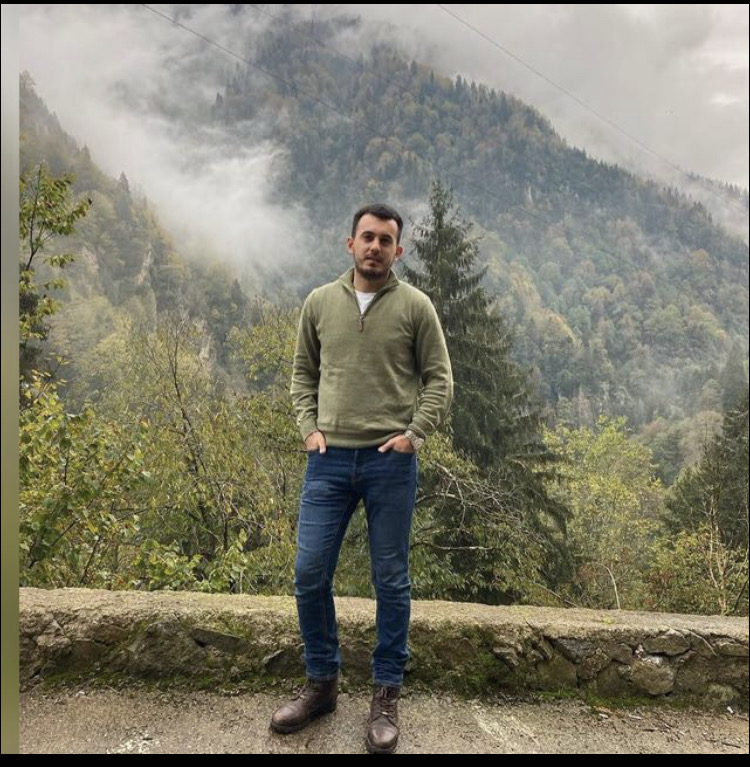 Nejla Vargün                   M. Okan Kıvanç              Anılcan Bulut             Sinan Hacıoğlu
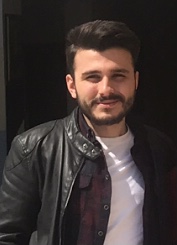 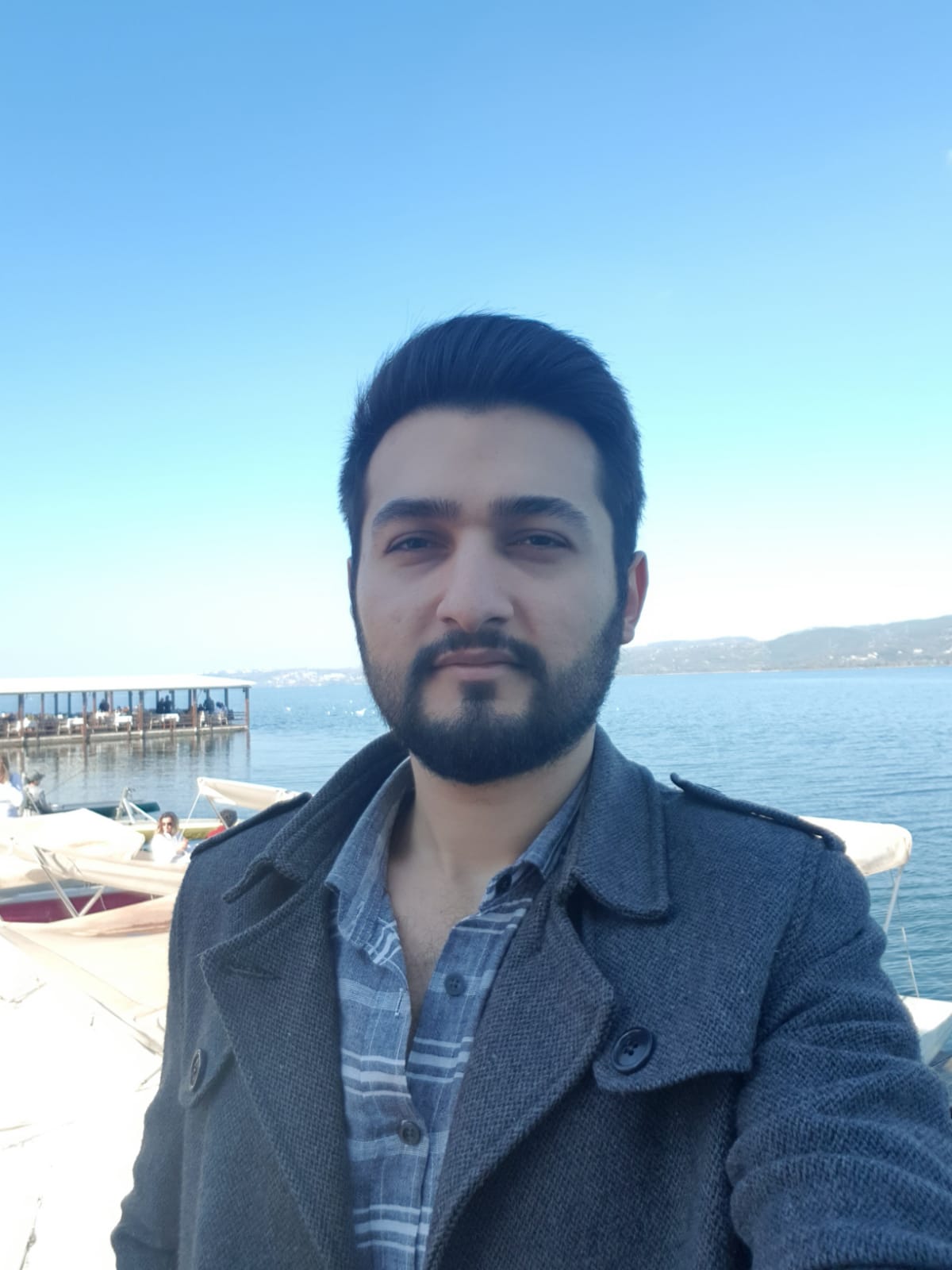 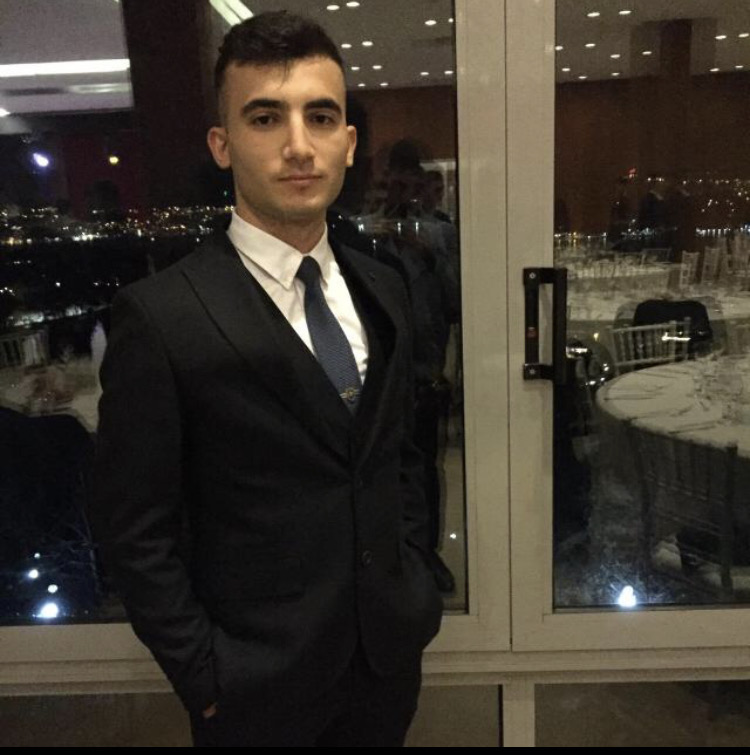 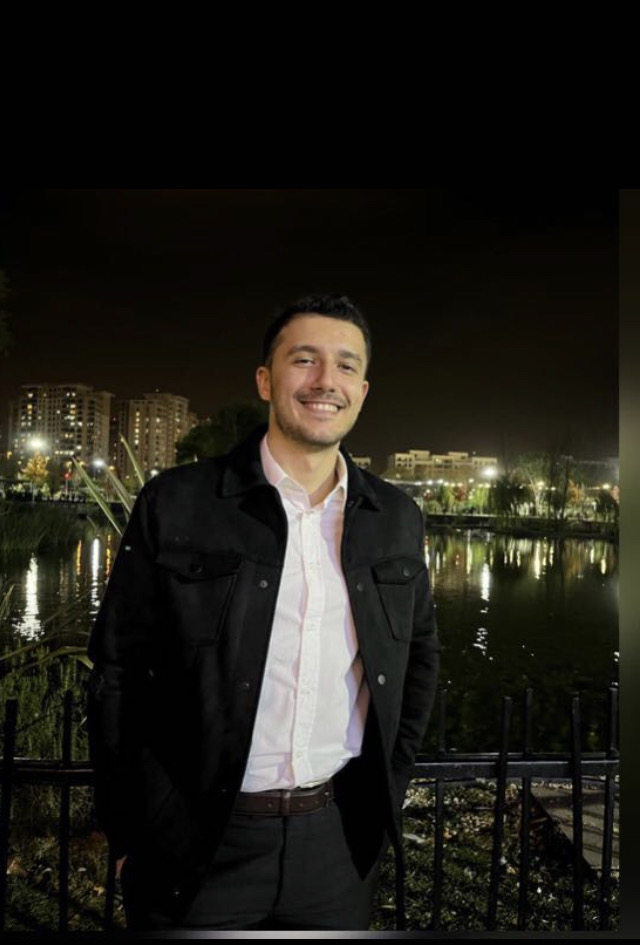 Ahmet Gür                 H.İbrahim Özer           Onur Hacıhasanoğlu       Yasin Dere
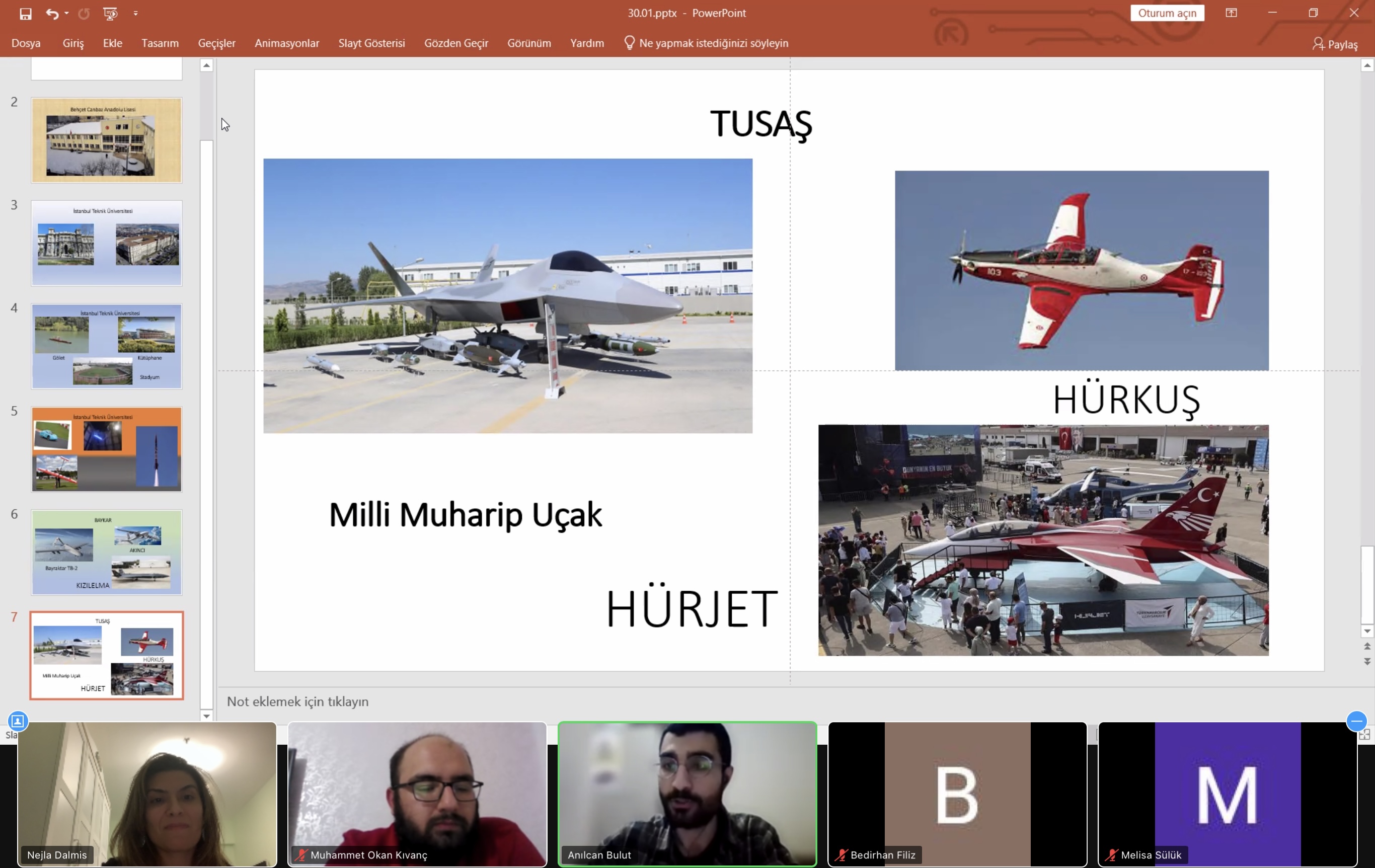 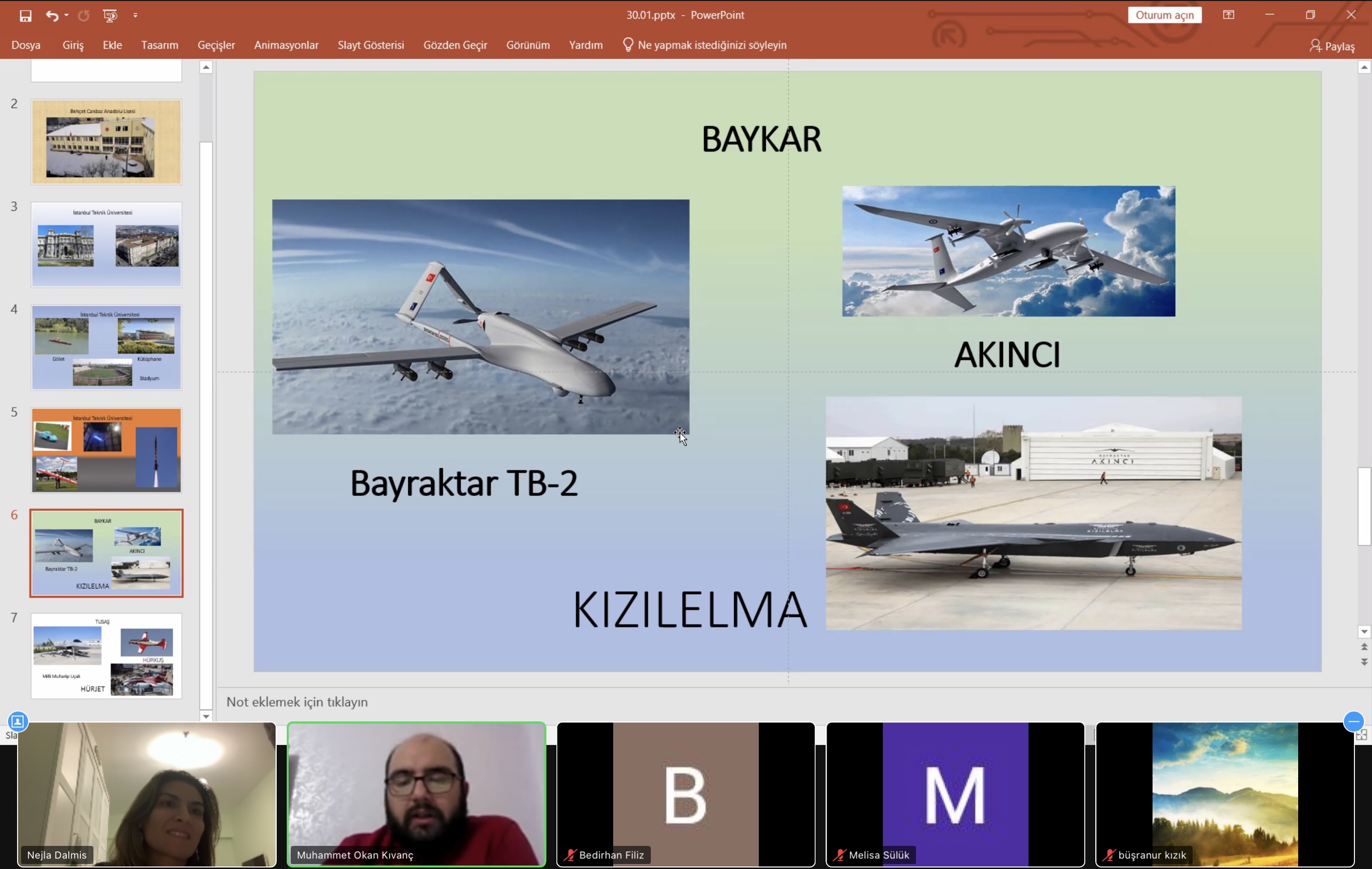 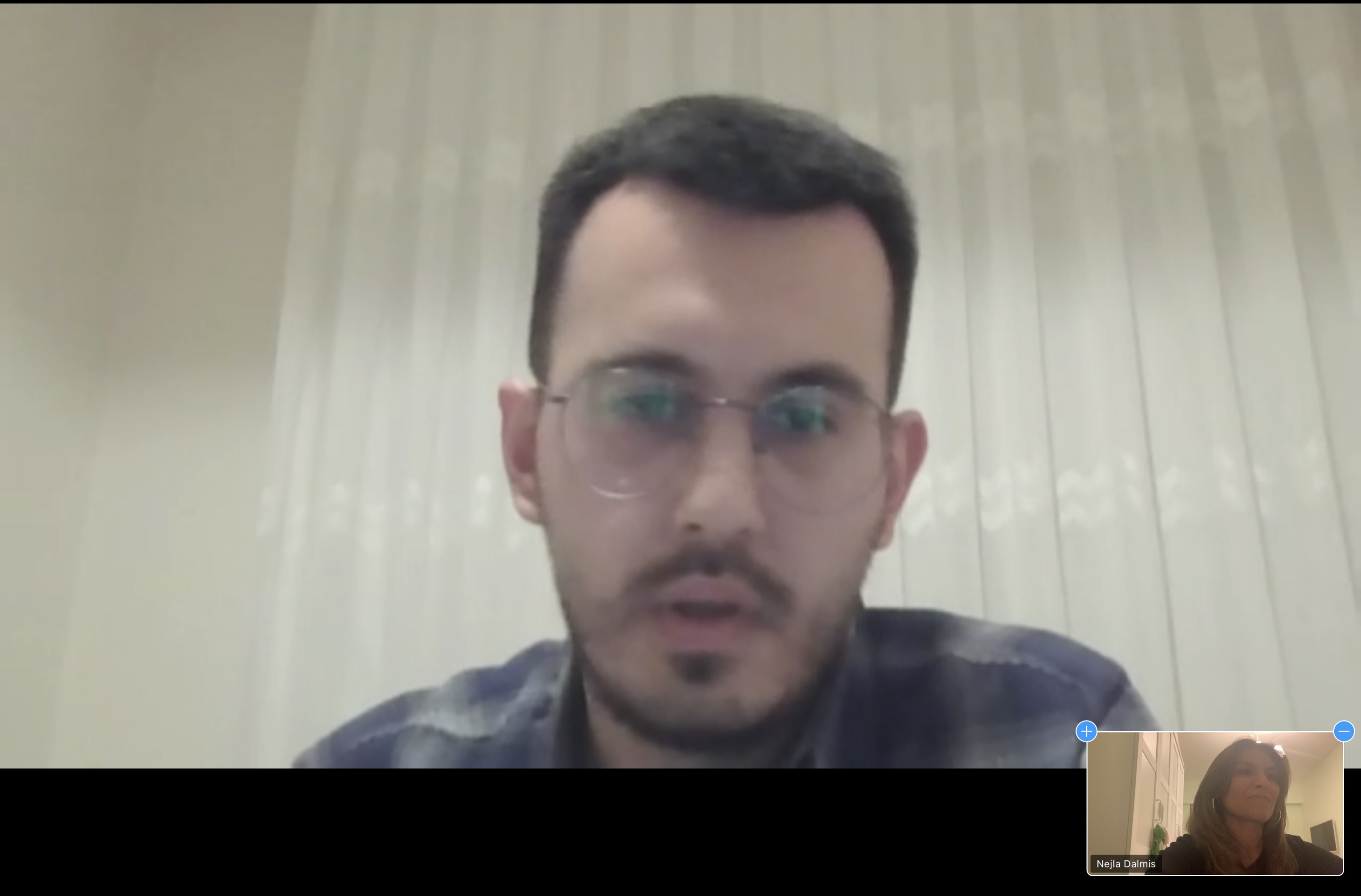 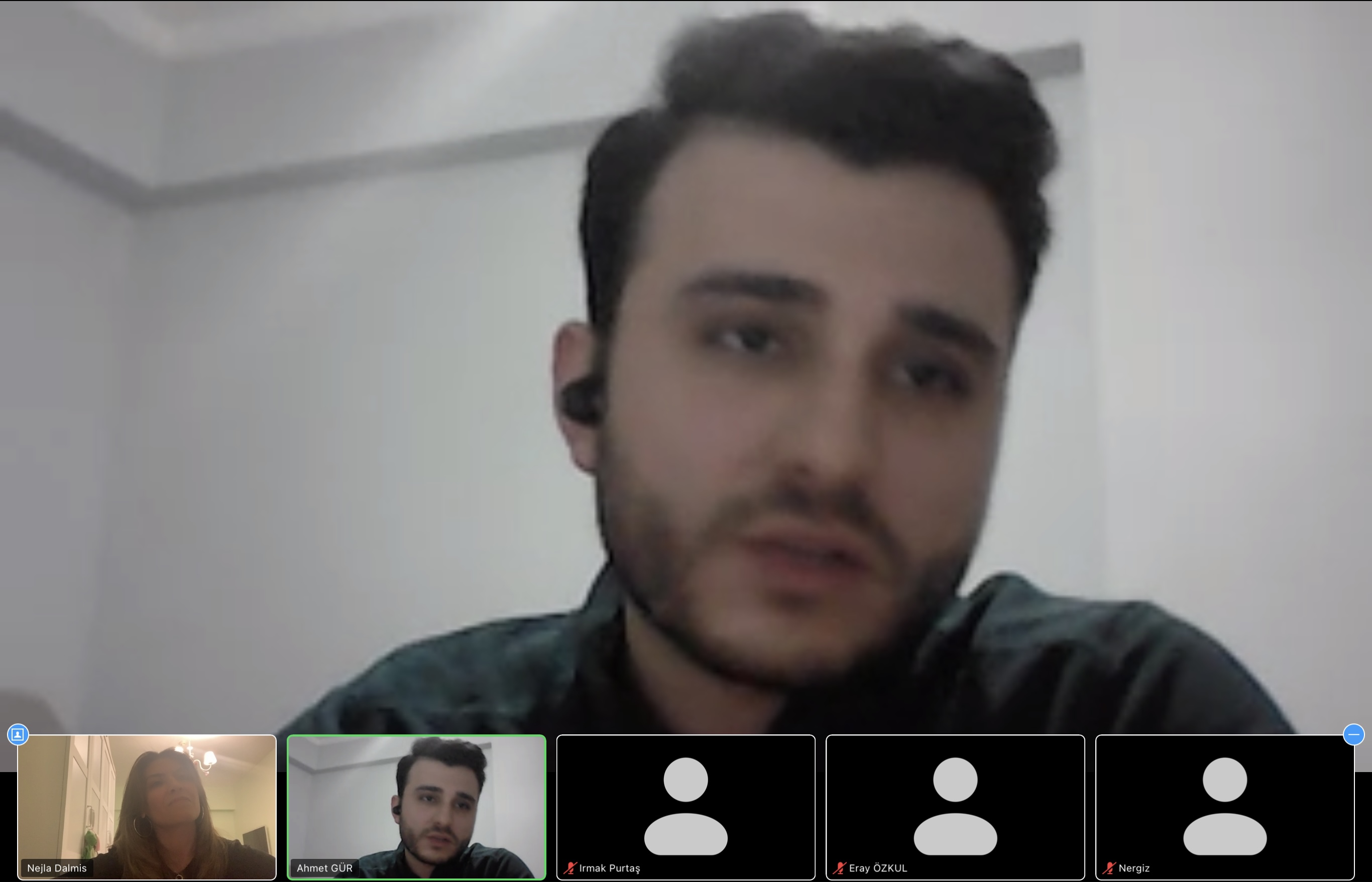 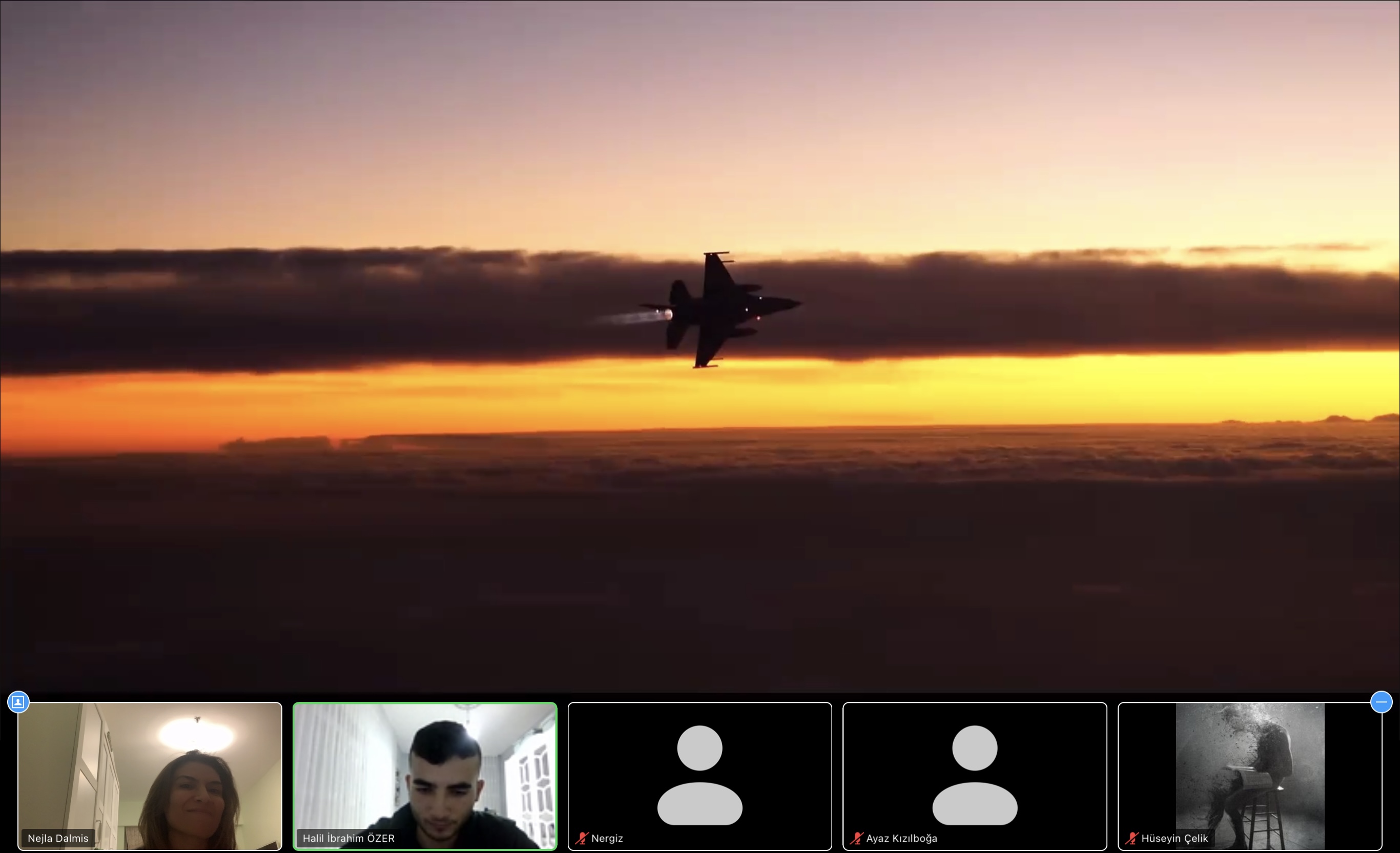 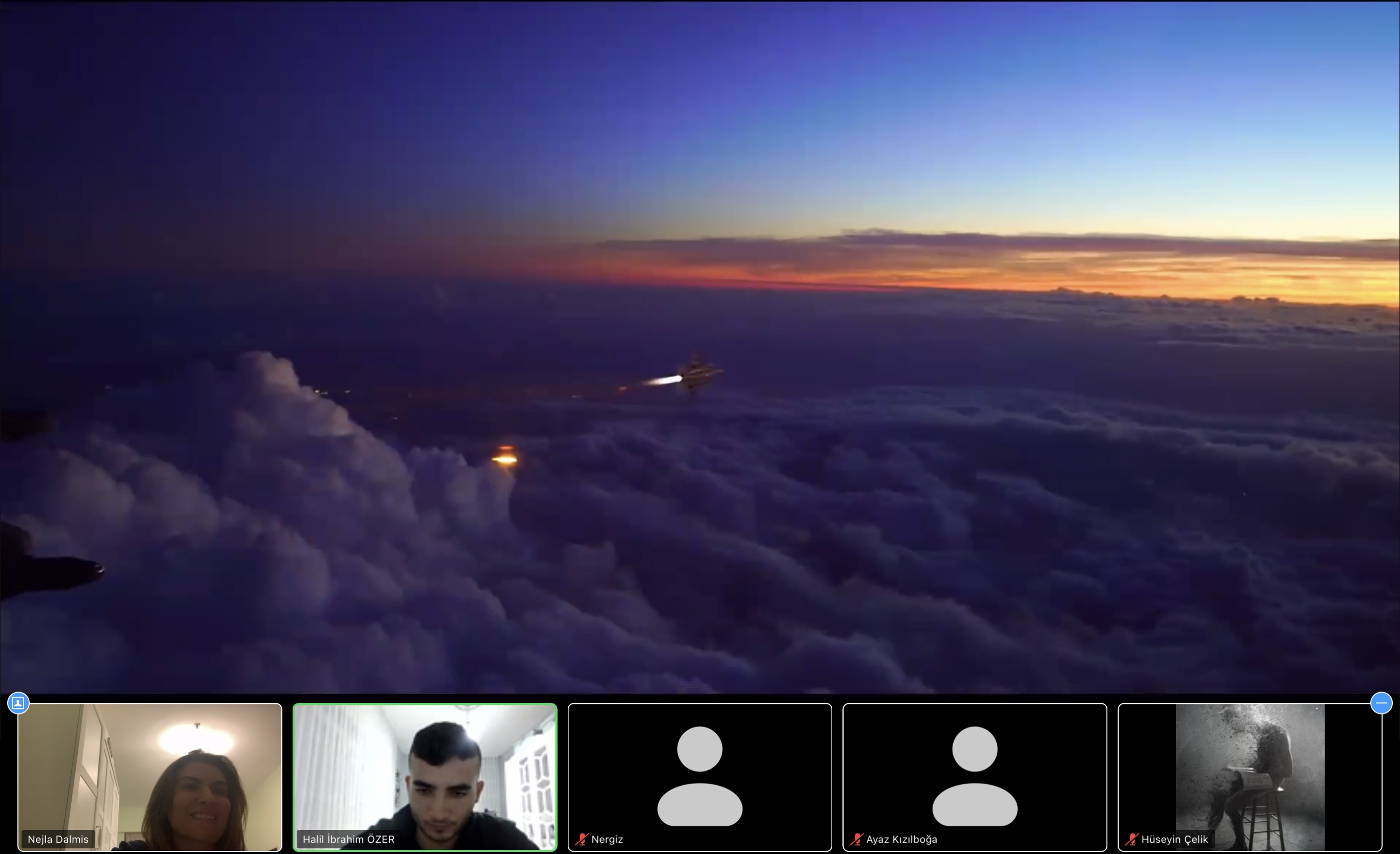 Hava Harp Okulu Tanıtım Videosu
https://drive.google.com/file/d/1N3MfO0Z30X1rkxIUAKdgyX42dEF29Dj6/view?usp=sharing
Türk Hava Kuvvetleri 152 Akıncılar
https://youtu.be/At4m0c7MRpI
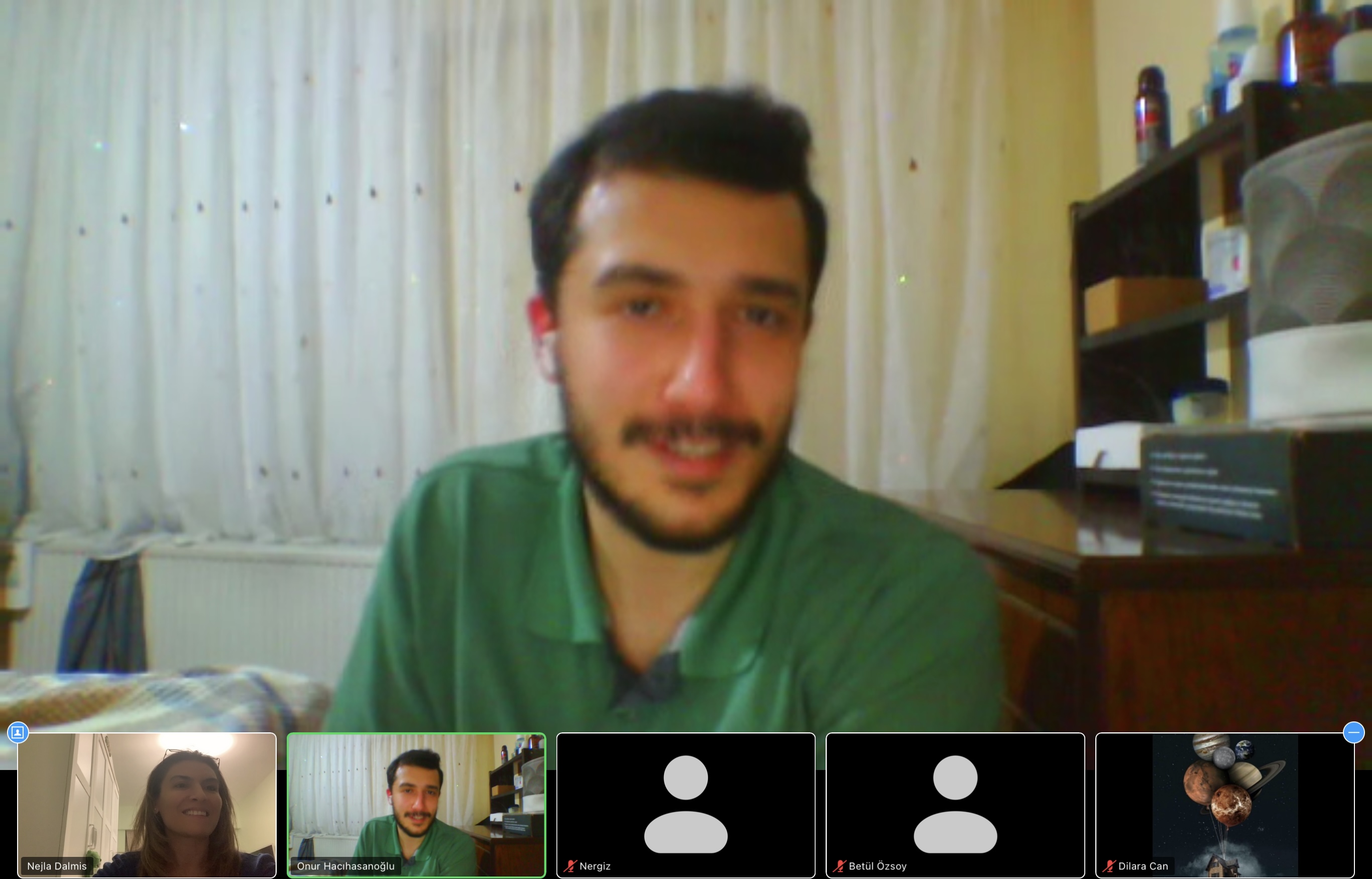 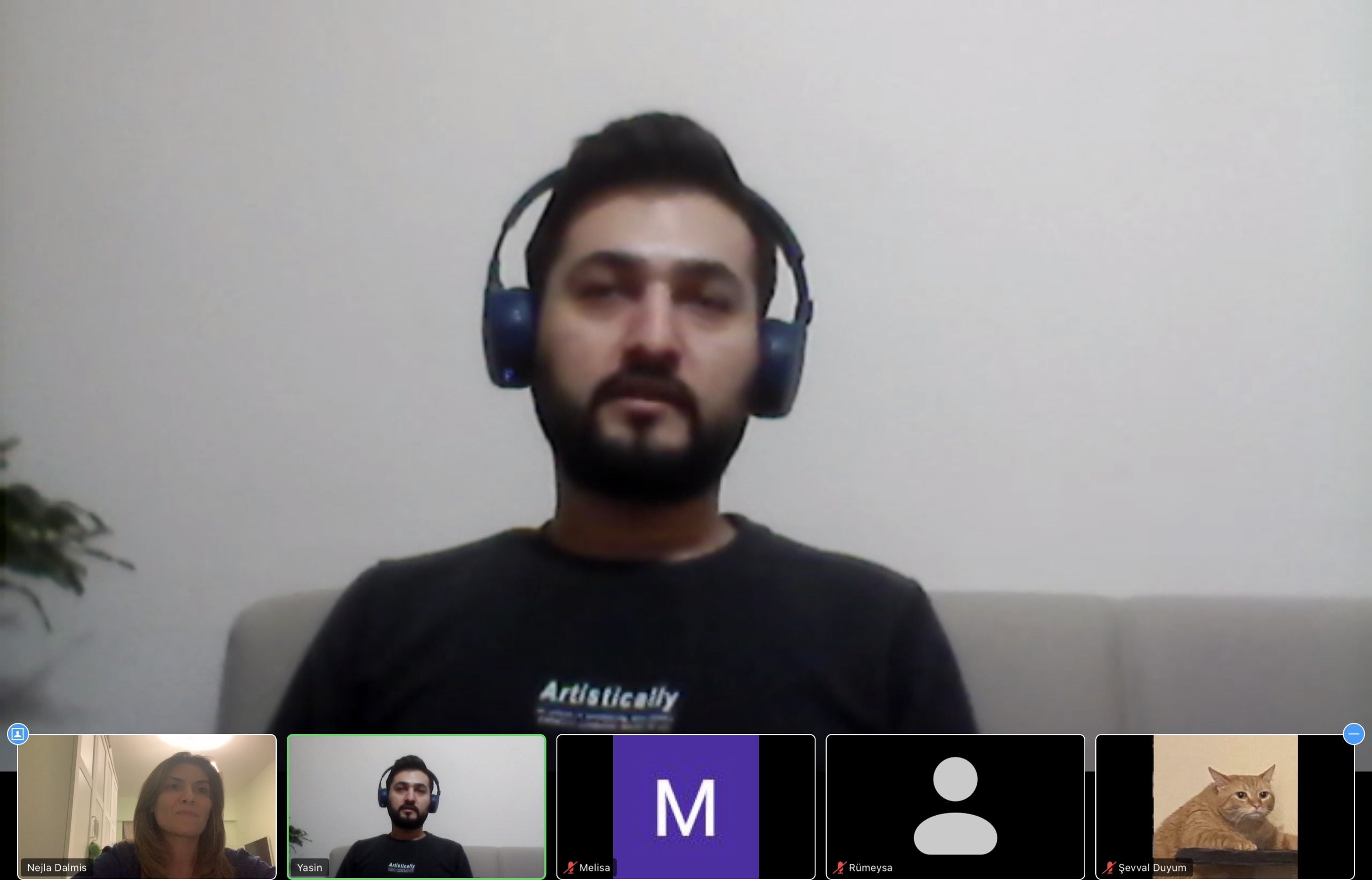 Tüm katılımcılarımıza 
Gürlek Nakipoğlu Anadolu Lisesi 
olarak teşekkür ediyoruz.